A new tool for Determining subsurface LNAPL Volume and Extent
25TH IPEC:  International Petroleum Environmental Conference
October 30 – November 1, 2018  Denver, Colorado
GSI Environmental Inc.
2211 Norfolk St., Suite 1000
Houston, Texas 77098
www.gsi-net.com
Phillip C. de Blanc, Ph.D., P.E.
     pcdeblanc@gsi-net.com
Shahla K. Farhat, Ph.D.
     skfarhat@gsi-net.com
the LNAPL problem…
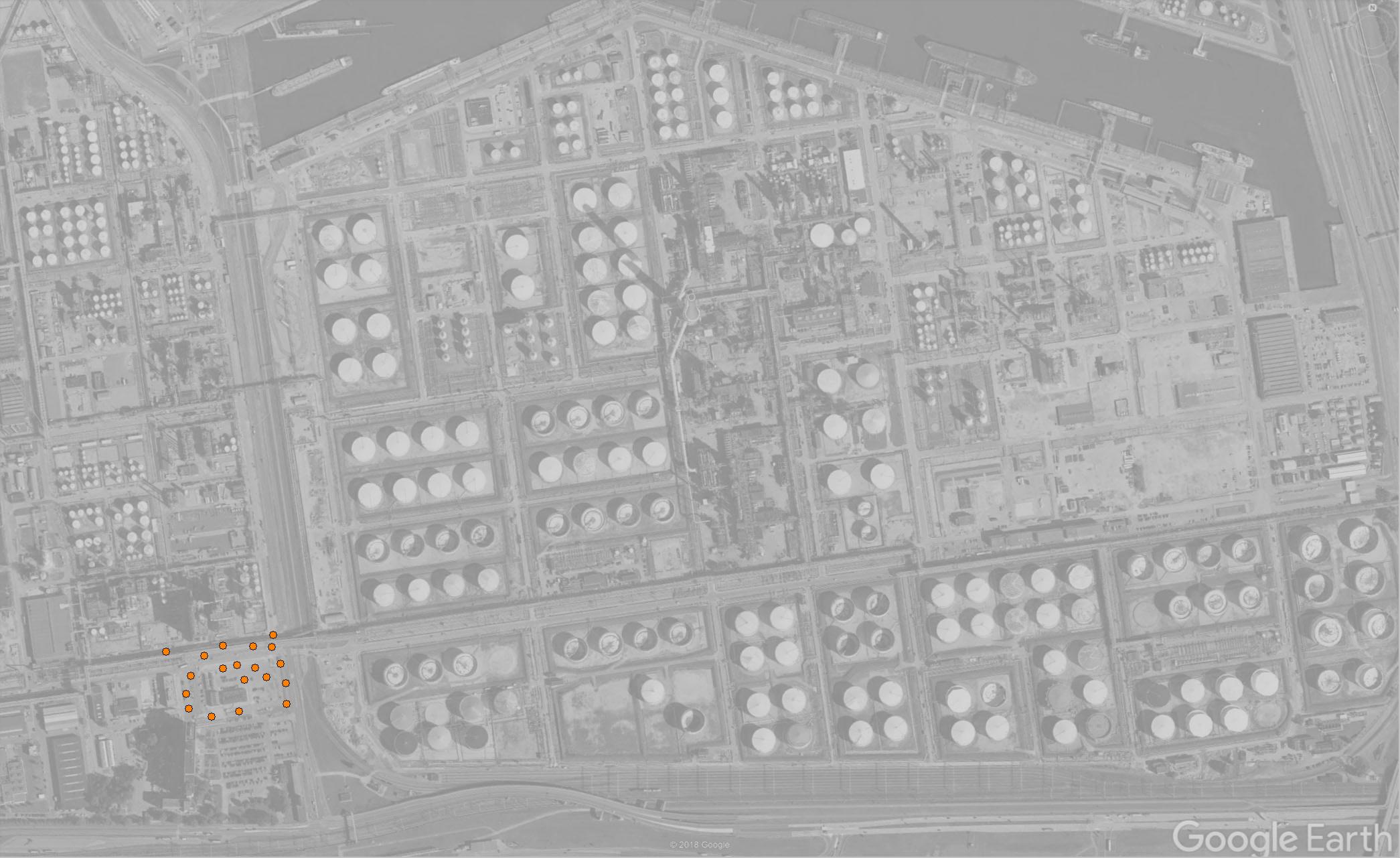 How much LNAPL is down there?

How much is potentially recoverable by conventional technologies?

If it’s recoverable, where should the recovery wells be located?
25
0
50
75
100
LNAPL in formation and a monitoring well
Fraction of
Fluid in Pore Space
In Well
Formation
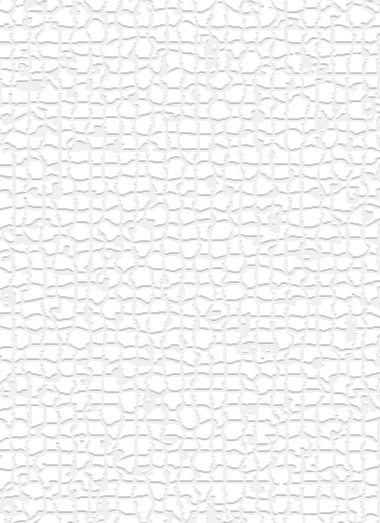 Oil     Water     Air
Oil Saturation Curve
0            20           80
Oil/air Interface
5            45           50
60          40            0
bo (apparent
       thickness)
30          70            0
Oil/water Interface
10          90            0
0           100           0
LNAPL Saturation
definition of specific volume
Do: Volume of LNAPL in a formation per unit area.
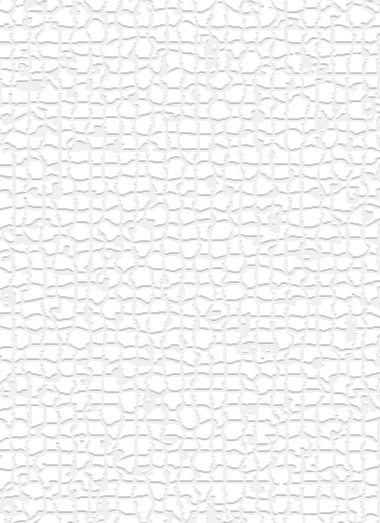 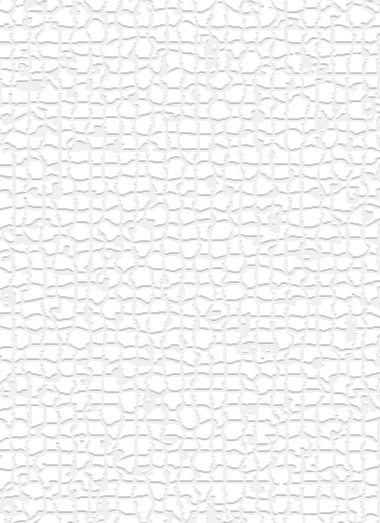 Do
specific volume depends on the soil type
Loamy Sand
Silty Sand
Silty Clay
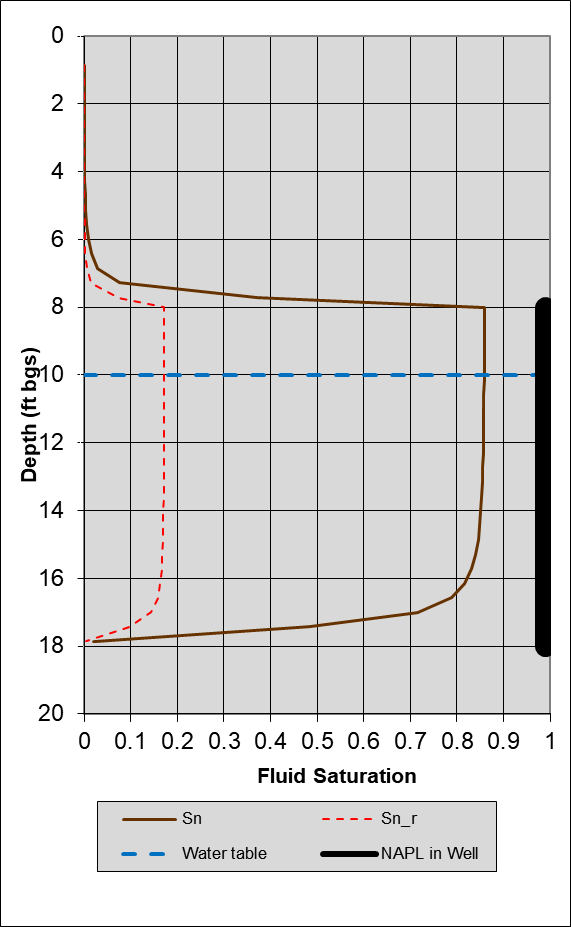 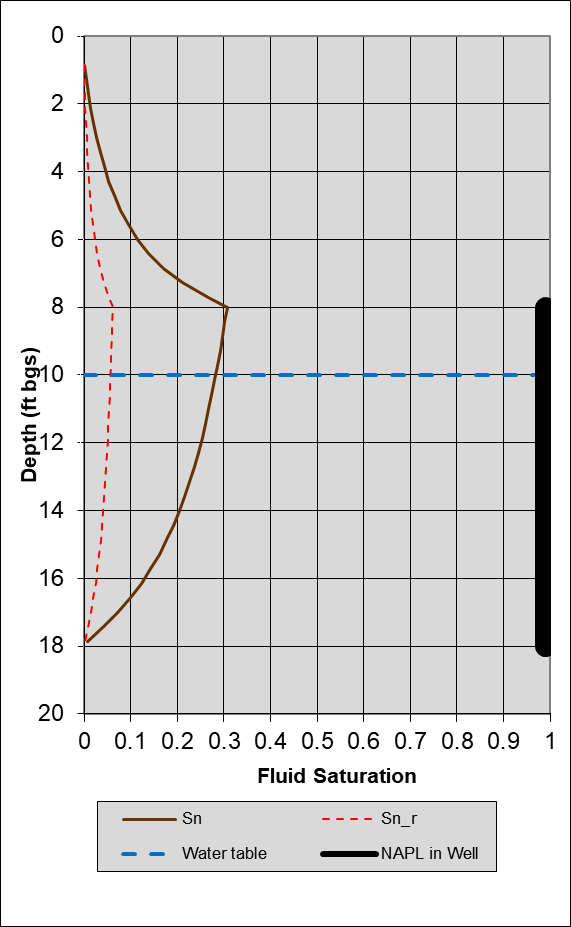 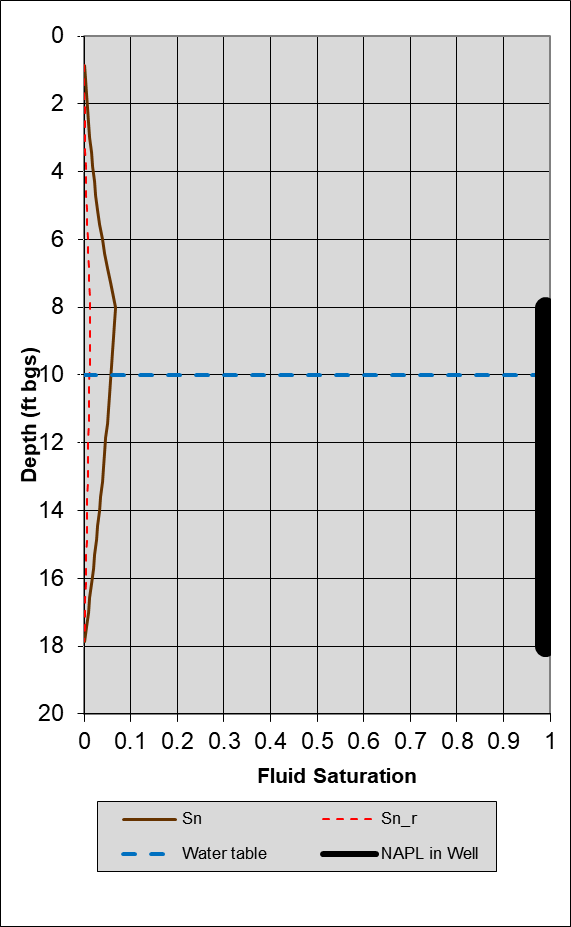 Residual LNAPL
Mobile LNAPL

Key idea: For the same observed LNAPL thickness in a monitoring well, the volume of 		      LNAPL in the formation depends on the soil type.
Do Calculation - current approach
Calculate specific volume (Do) at each monitoring well
Screen out invalid measurements
Use a tool (e.g., API LDRM) to estimate Do and Tn at each location
Interpolate point estimates of Do using software like GMS, Surfer, etc.
Sum the values within or external to the software to determine total LNAPL volume
current approach
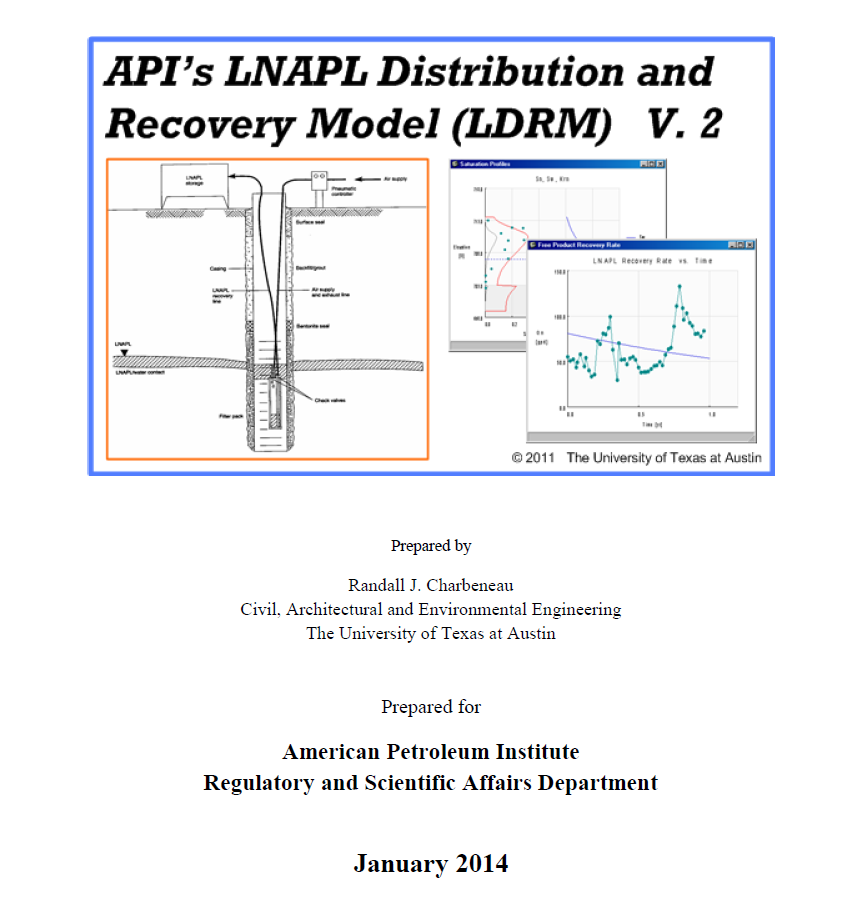 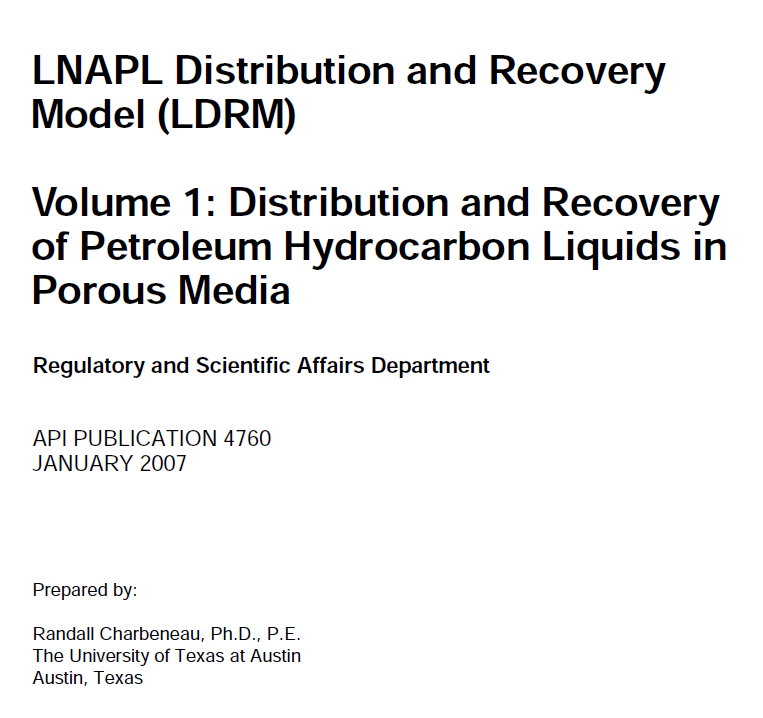 current approach – ldrm interface
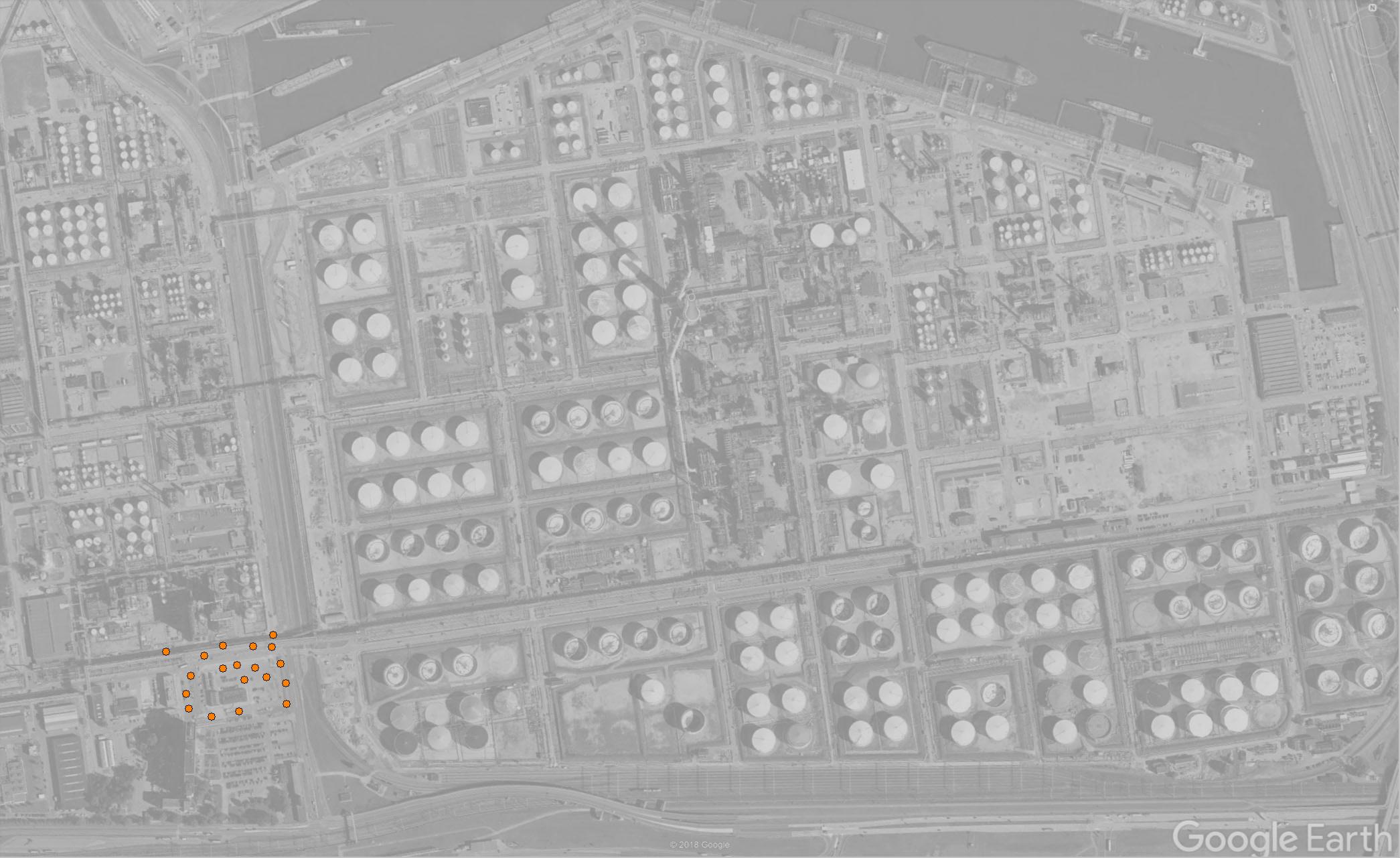 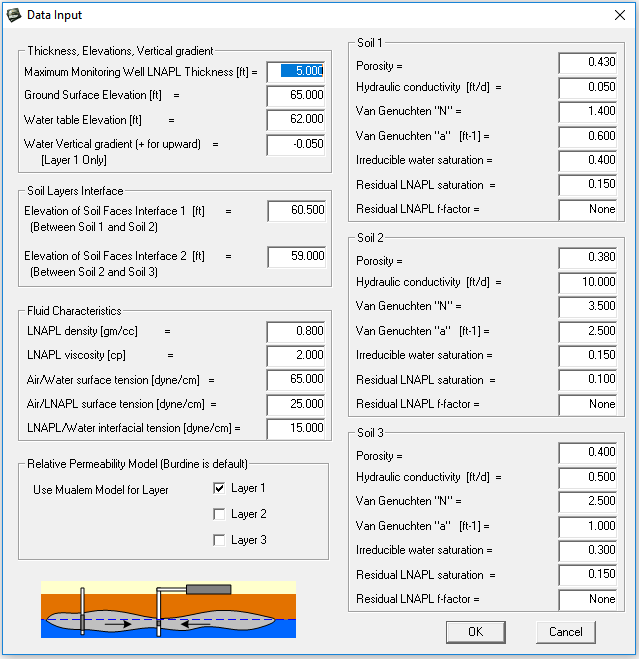 User specifies LNAPL and water levels for each location/time/layer
This approach works well when data is limited both spatially and temporally.
User specifies layer interface for up to 3 layers
User specifies soil properties for each location/time.
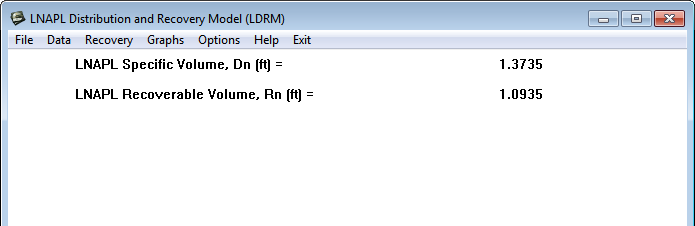 motivation for a different approach
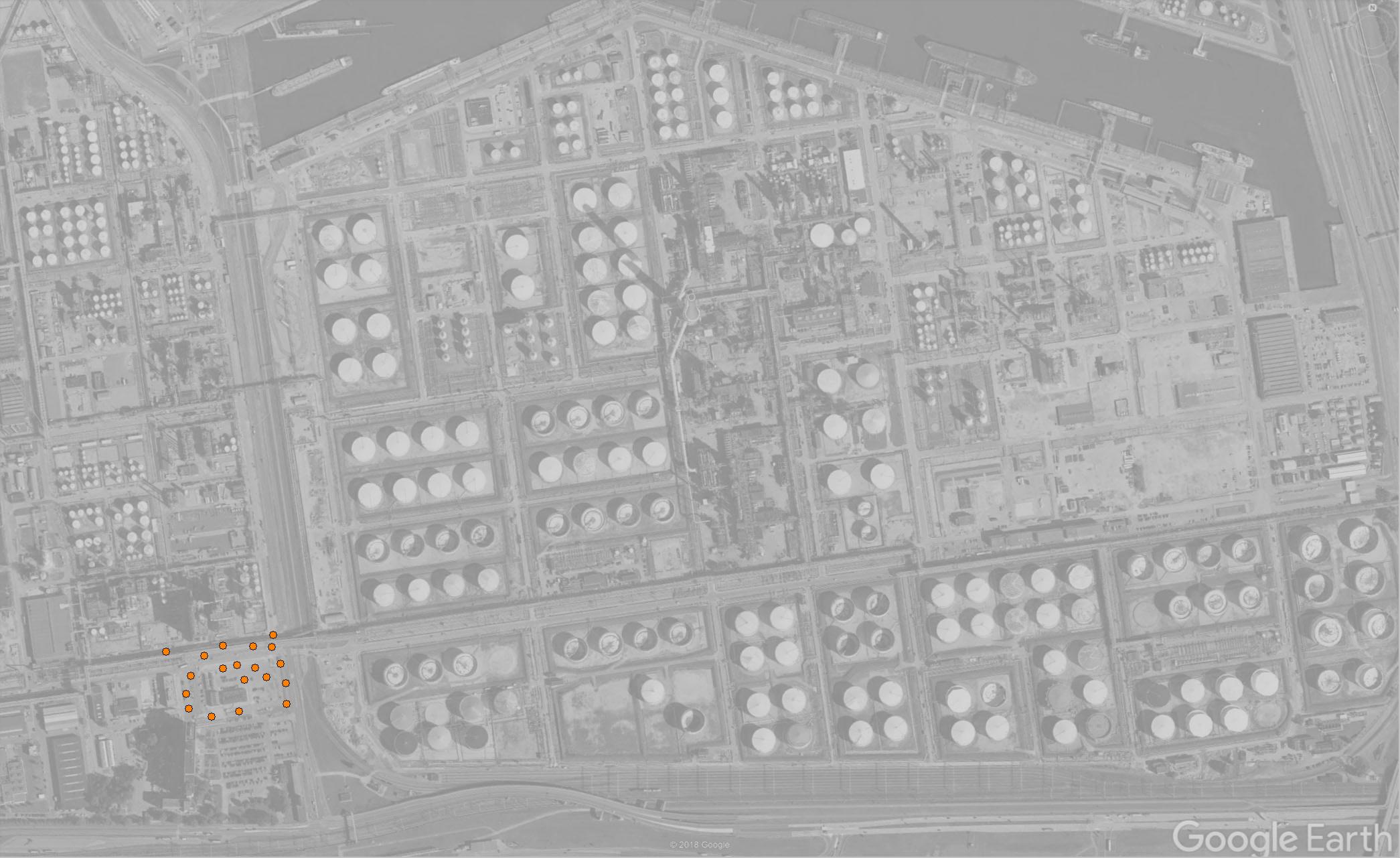 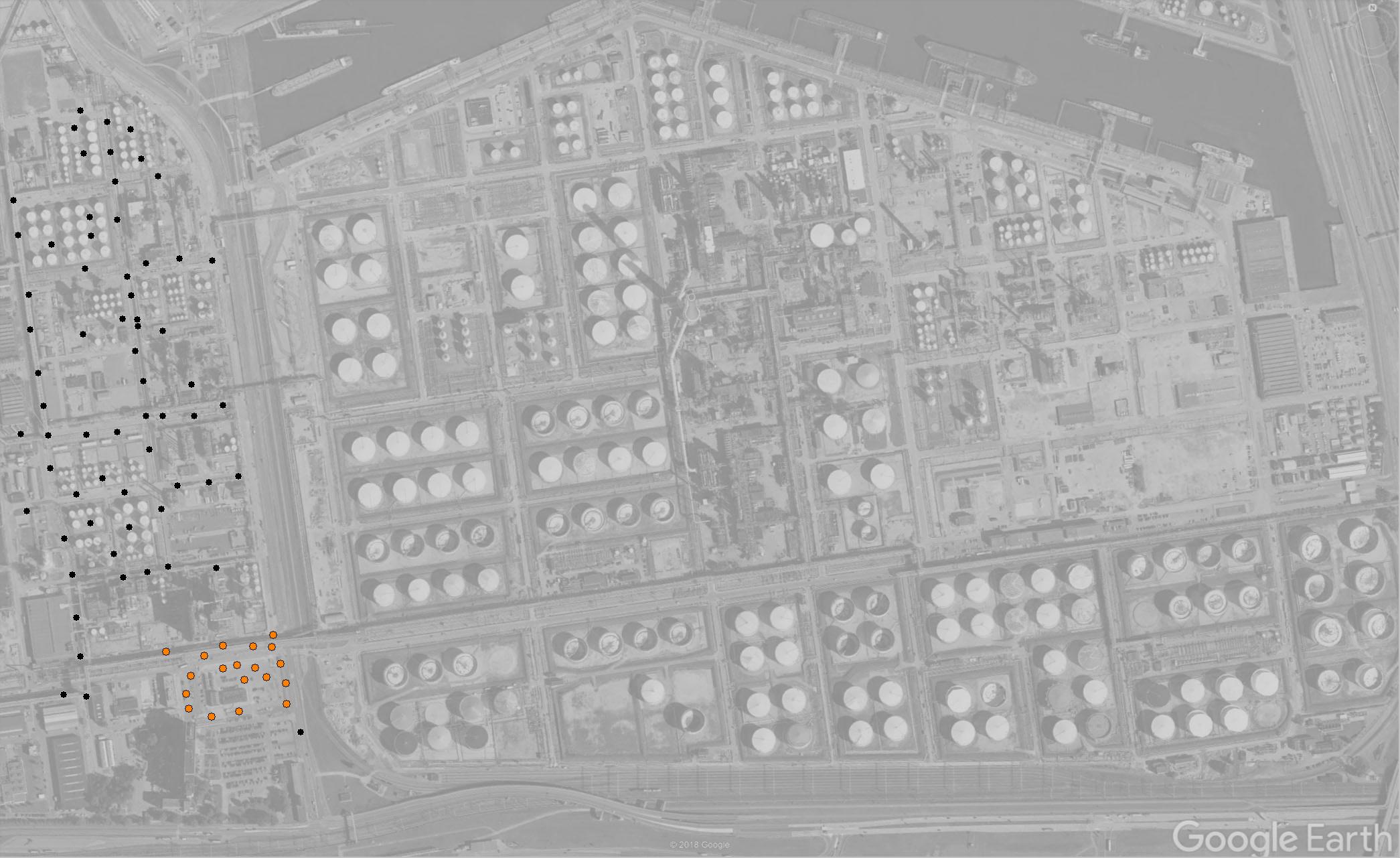 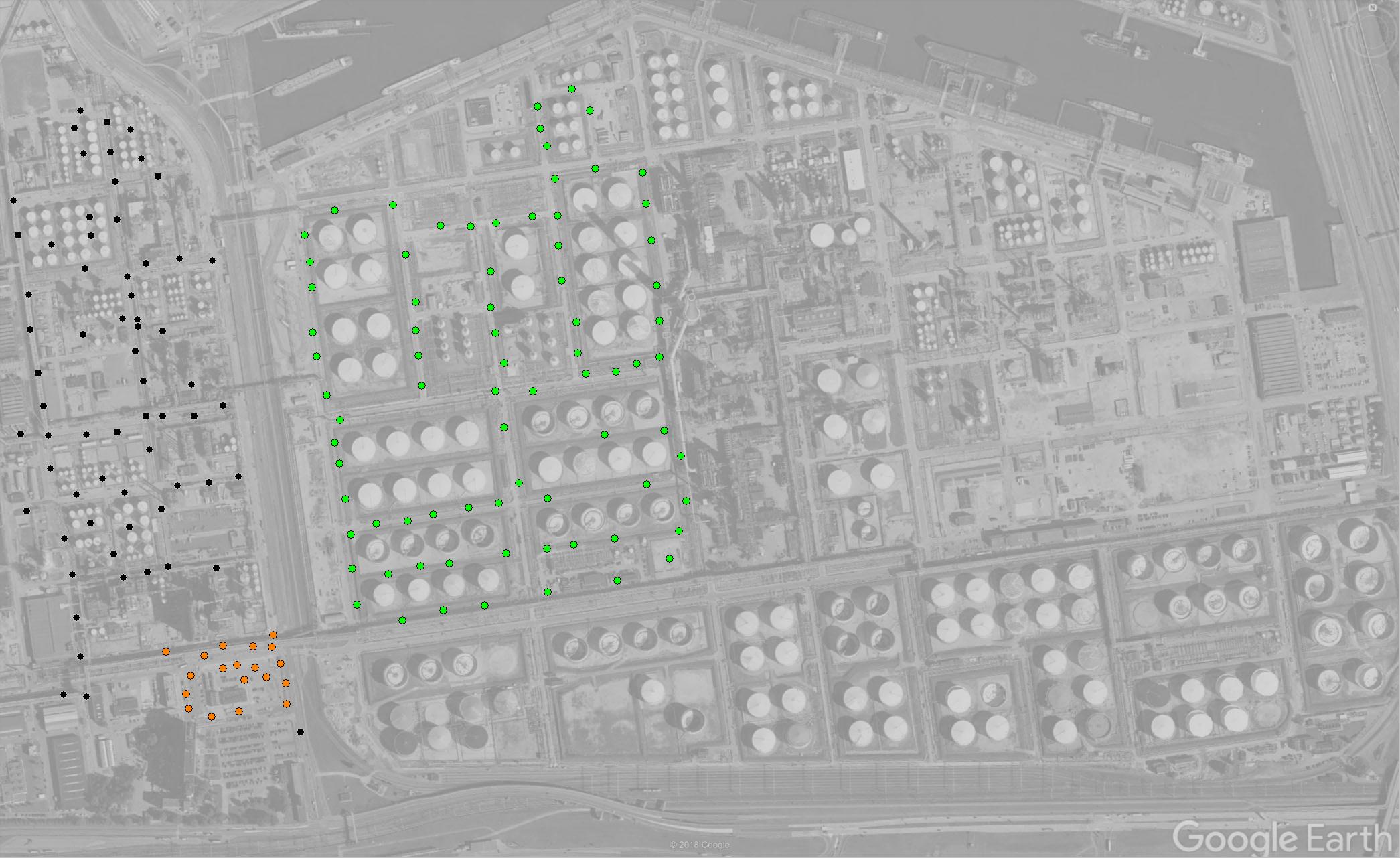 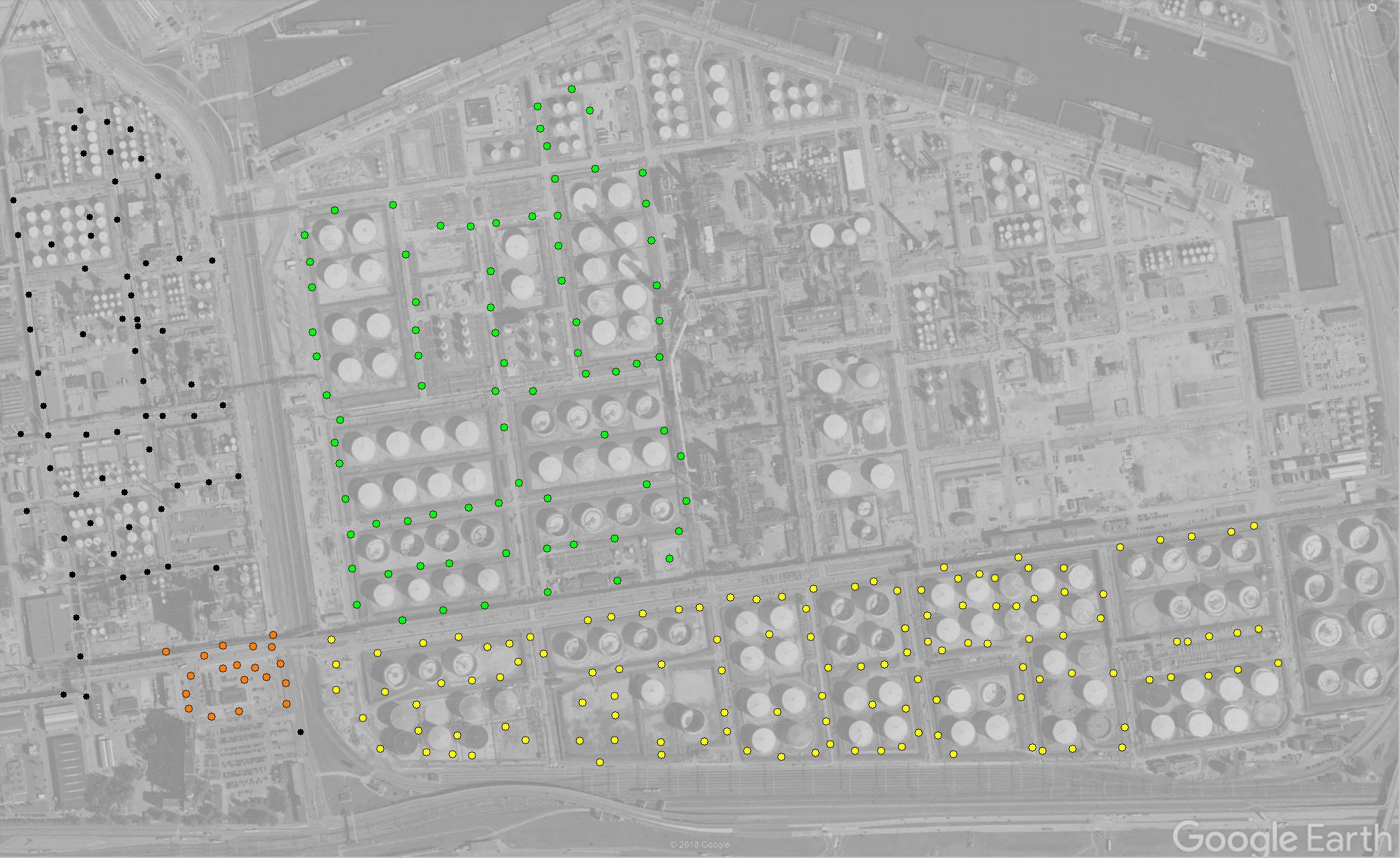 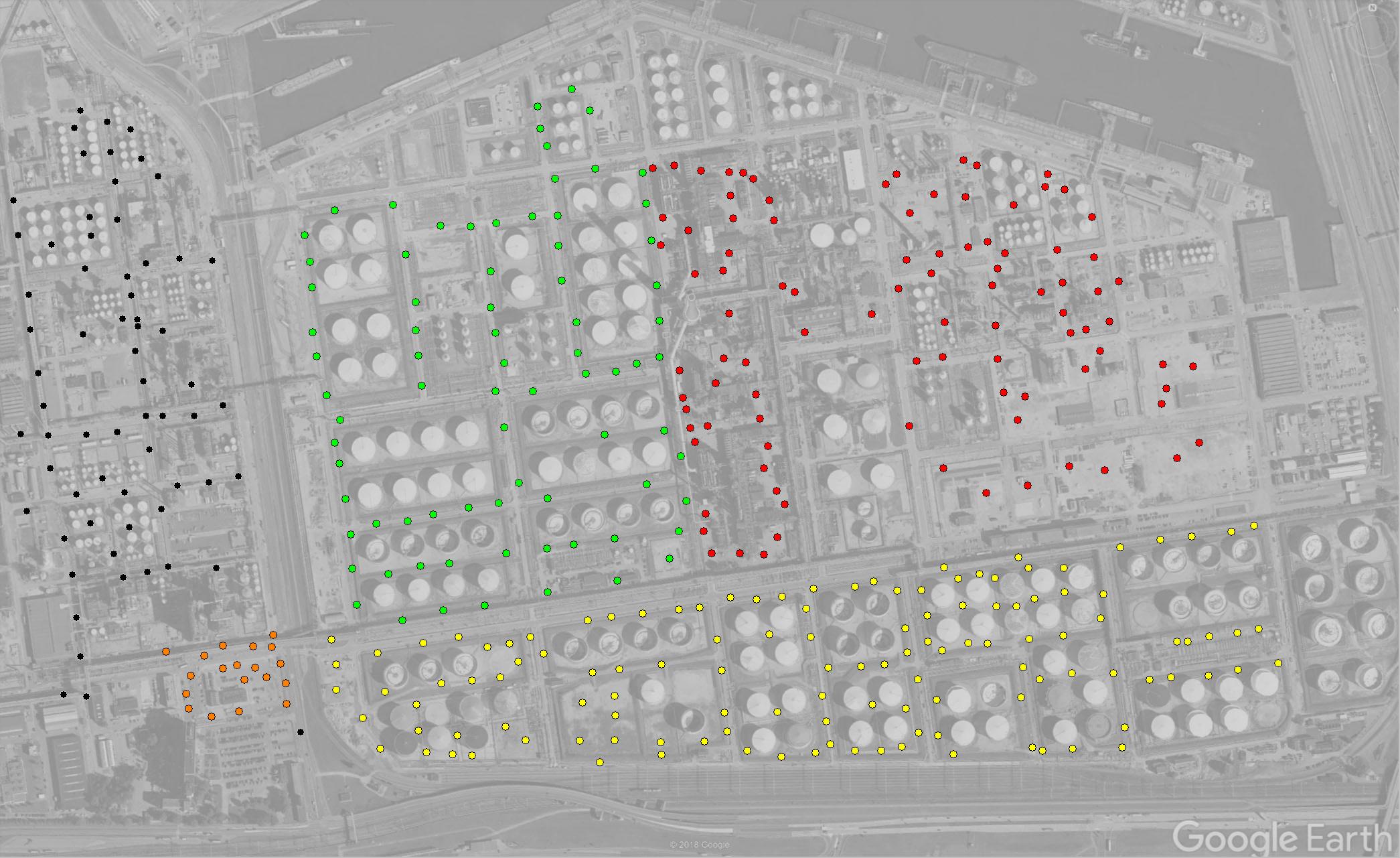 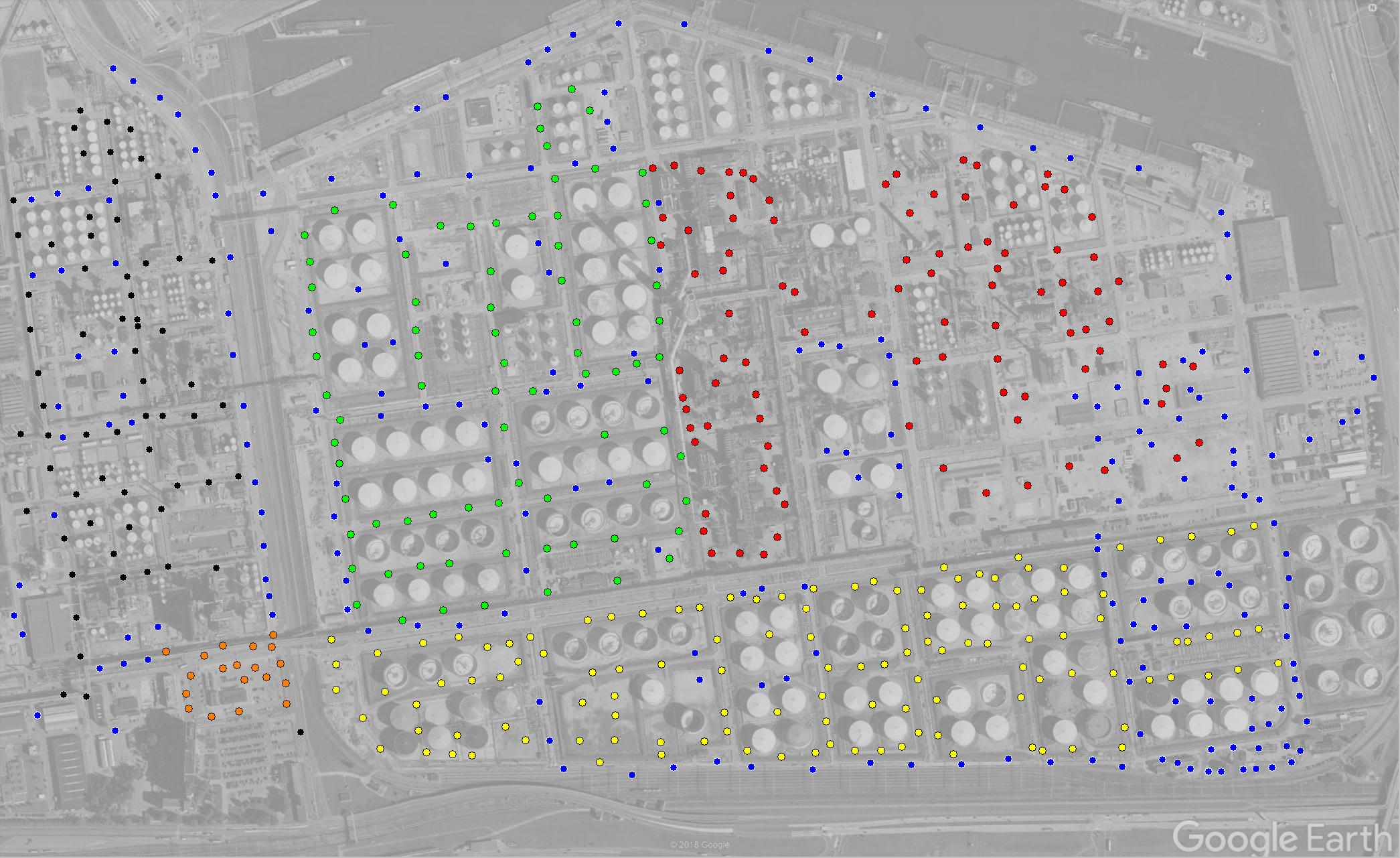 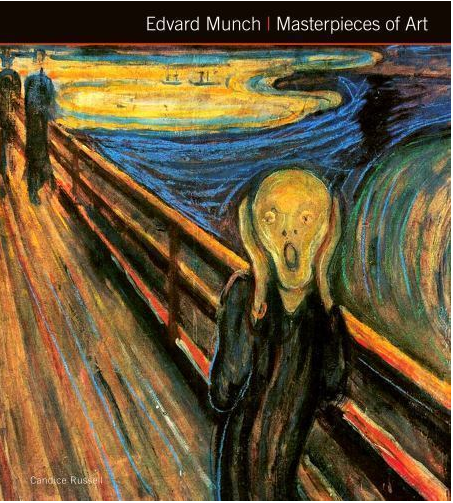 the solution…
Perform same calculations as LDRM in a spreadsheet
Link spreadsheet calculations to data to avoid time-consuming re-entry of data into LDRM
Water levels
Apparent LNAPL thicknesses
Soil types and position of wellscreens
Complete interpolation in spreadsheet to calculate total LNAPL volumes and distribution of Do and Tn
on each row, the spreadsheet brings together:
Stratigraphy Database
Clay
LNAPL and Water Level Measurements
Database
Sand
Silty clay
Sandy silt
Clay
Sandy silt
Soil Properties
Database
Sand
LNAPL
Properties
Well Construction
Database
Silty sand
Clay
Sand
bringing it all together
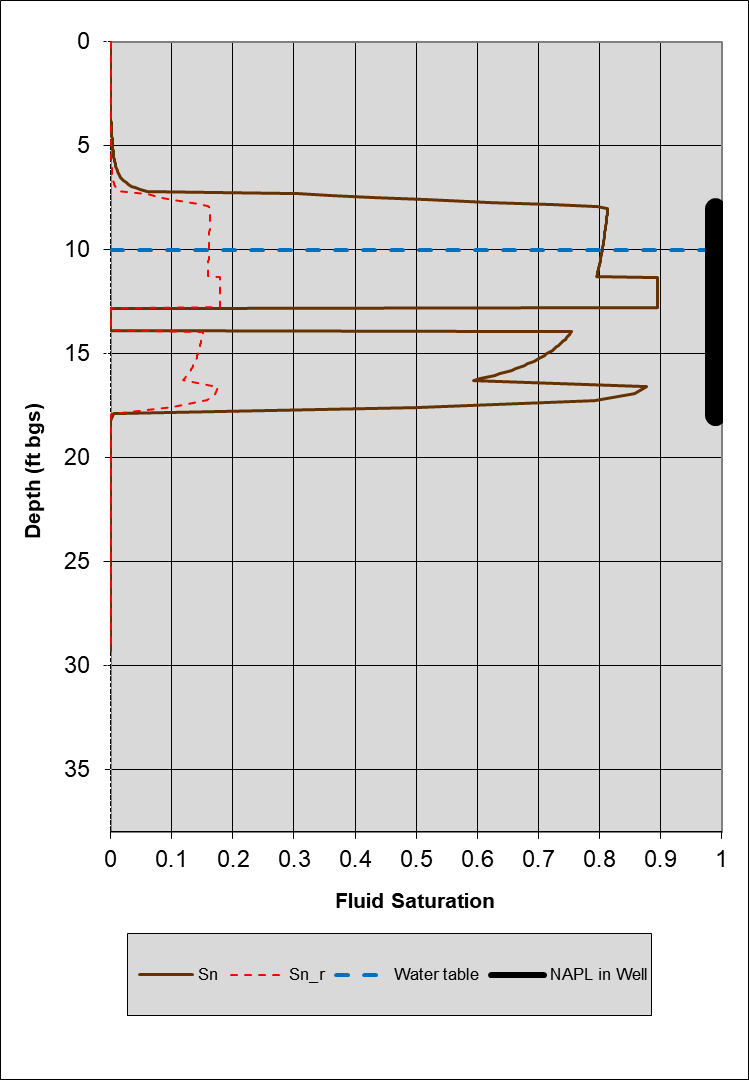 Stratigraphy Database
LNAPL and Water Level Measurements
Database
Soil Properties
Database
Do, Dom, and Tn are calculated simultaneously on a single row for each measurement event.
LNAPL
Properties
Well Construction
Database
Do = 3 ft; Dom = 2.4 ft; Tn = 31 ft2/d
what the spreadsheet looks like
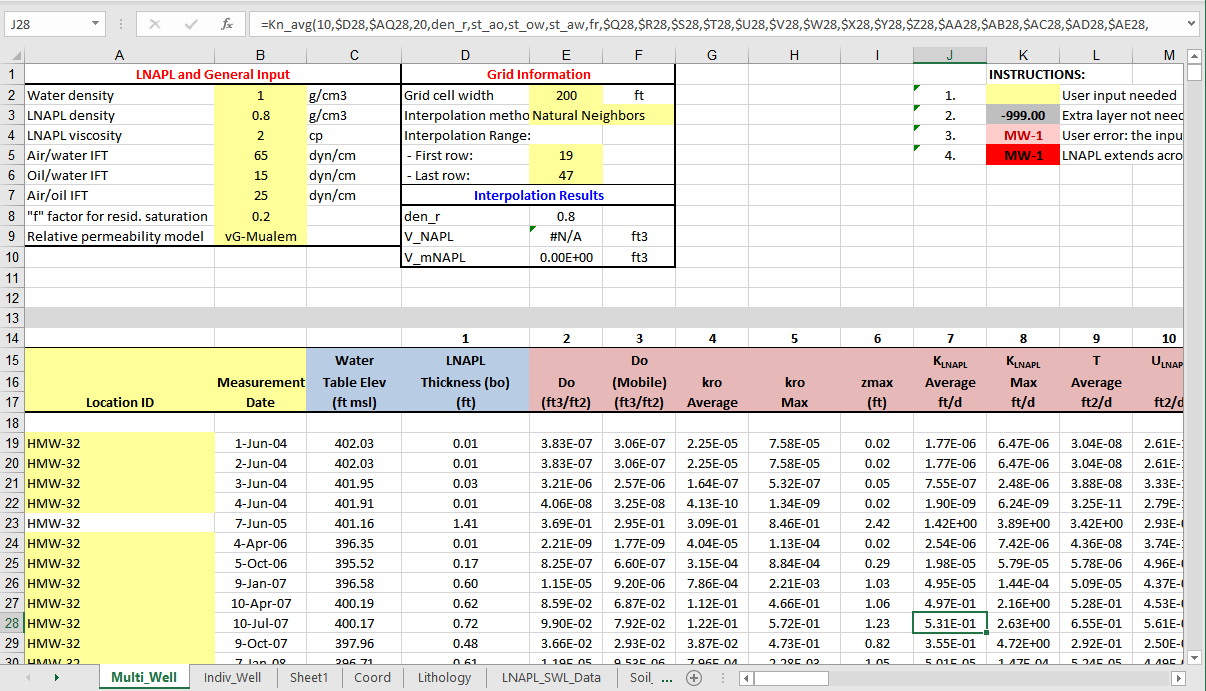 what the spreadsheet looks like
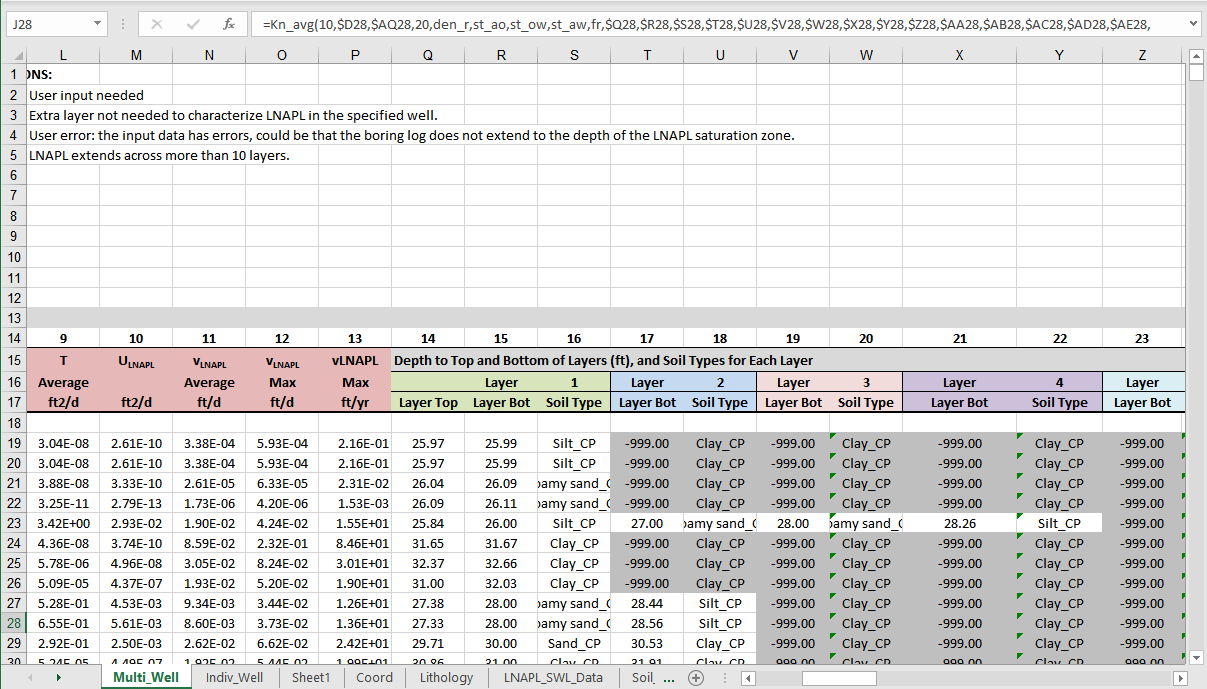 spreadsheet also includes single well evaluation
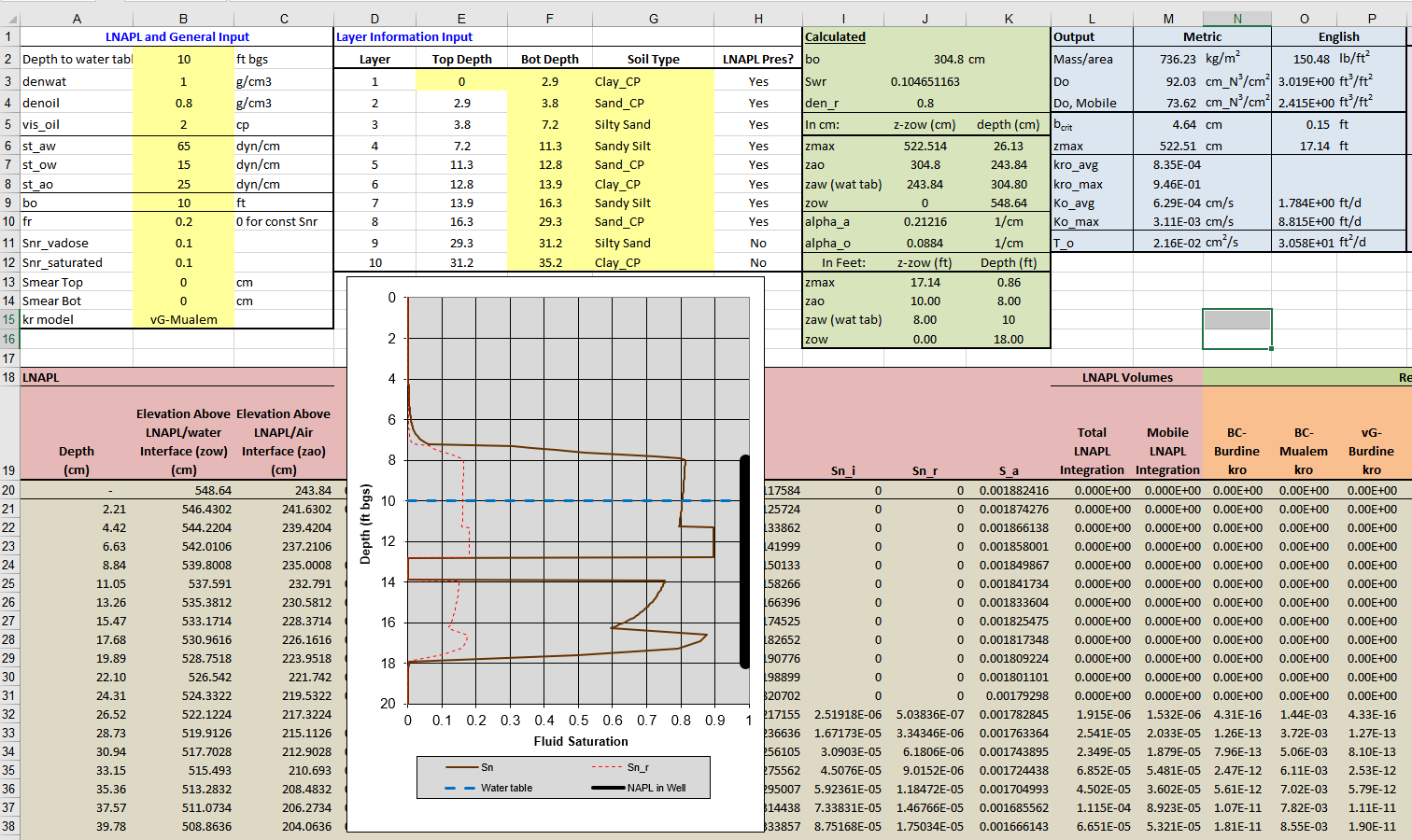 the calculations (nerd alert!)
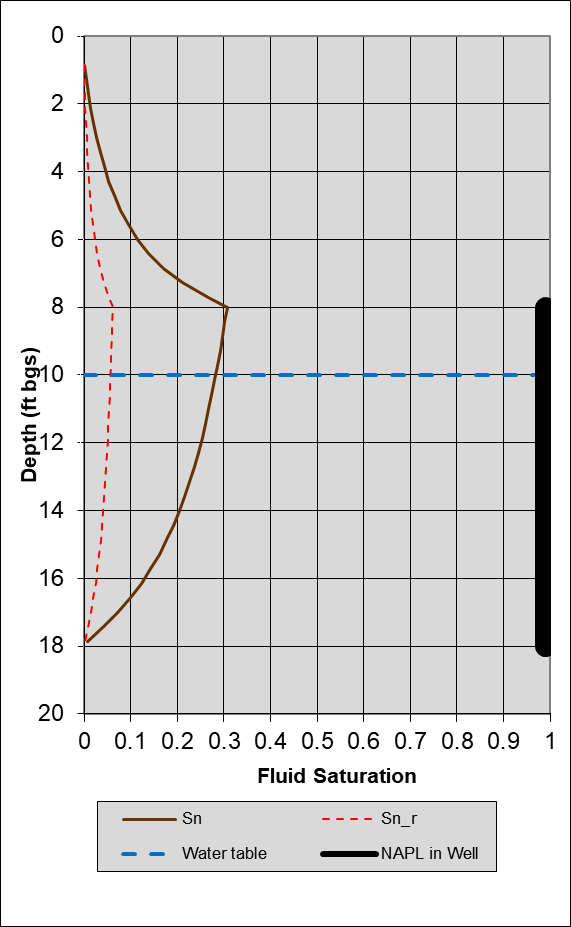 Specific Volume:
Mobile Volume:
LNAPL Transmissivity:
how the calculations are done on a single line: vba code
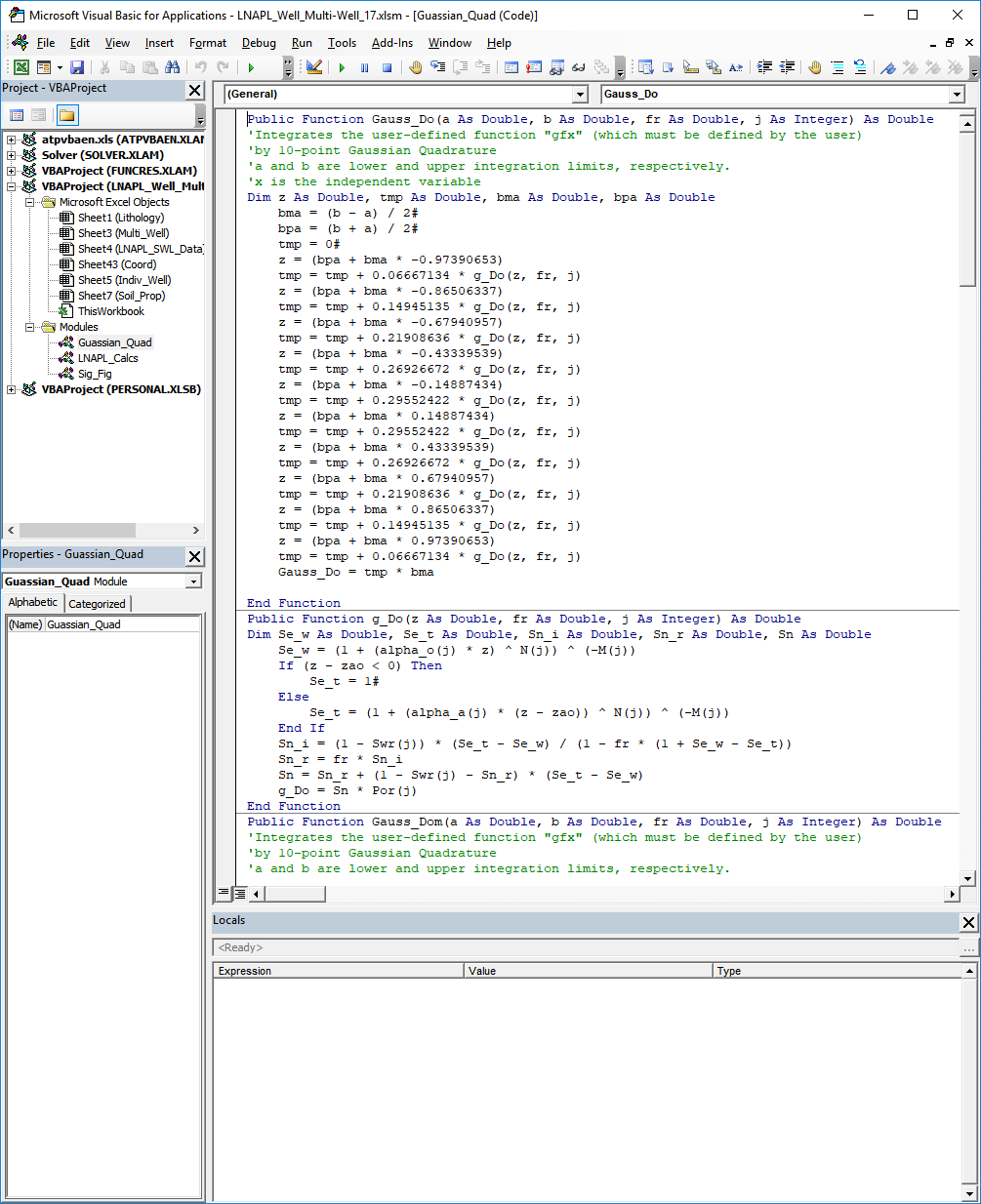 interpolation of do and Tn
Publicly available module for Excel
XonGrid Interpolation Add-in
http://xongrid.sourceforge.net/
Author: Benjamin Deglo de Besses
Copyright 2010, 2013, 2014
Methods:
Natural neighbor
Inverse-distance weighted
Kriging
Calculated in spreadsheet using array formulas (no separate step is needed)
an example (hypothetical)
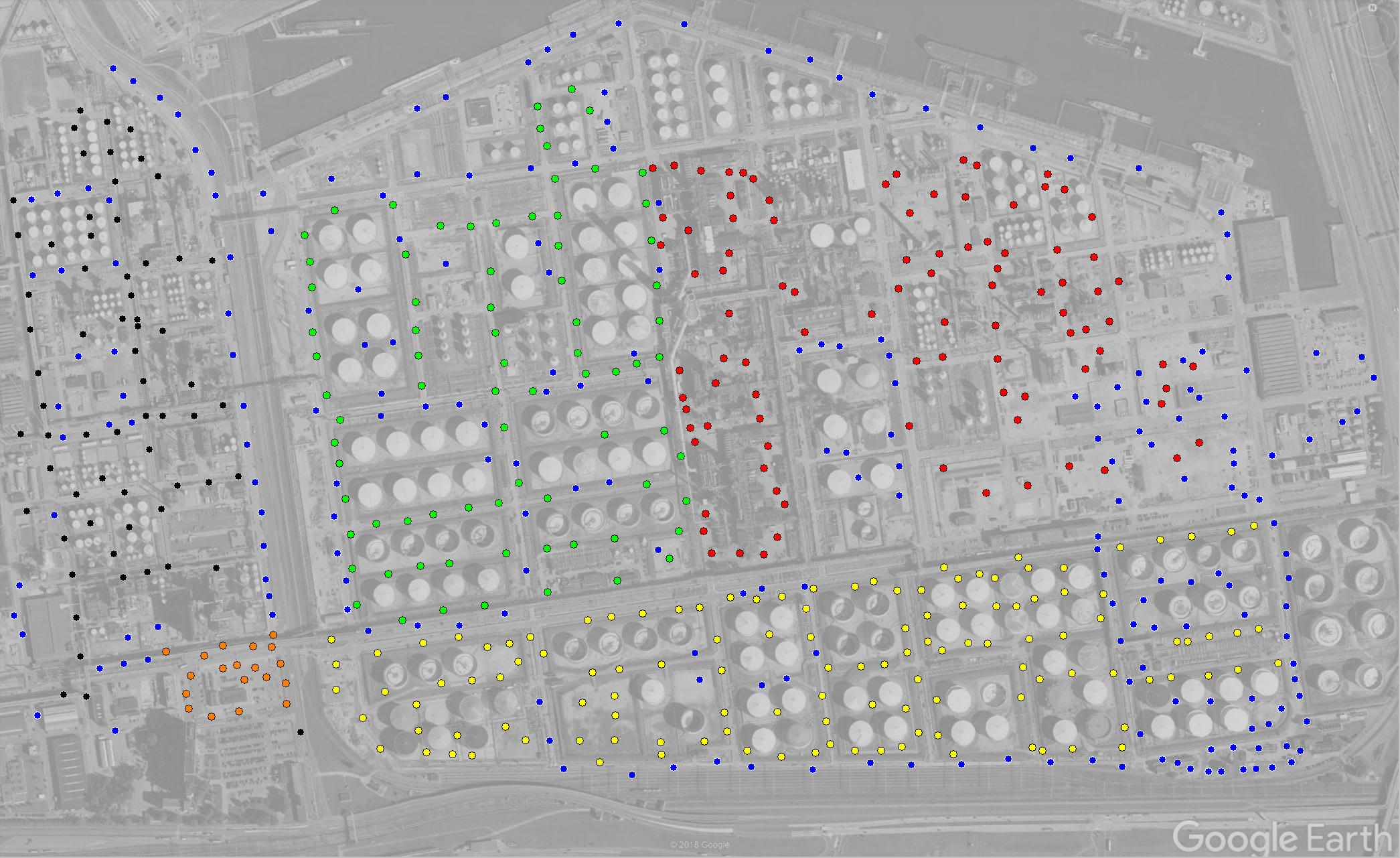 How much LNAPL is down there?

How much is potentially recoverable by conventional technologies?

If it’s recoverable, where should the recovery wells be located?
Data from an lnapl investigation and apparent volume
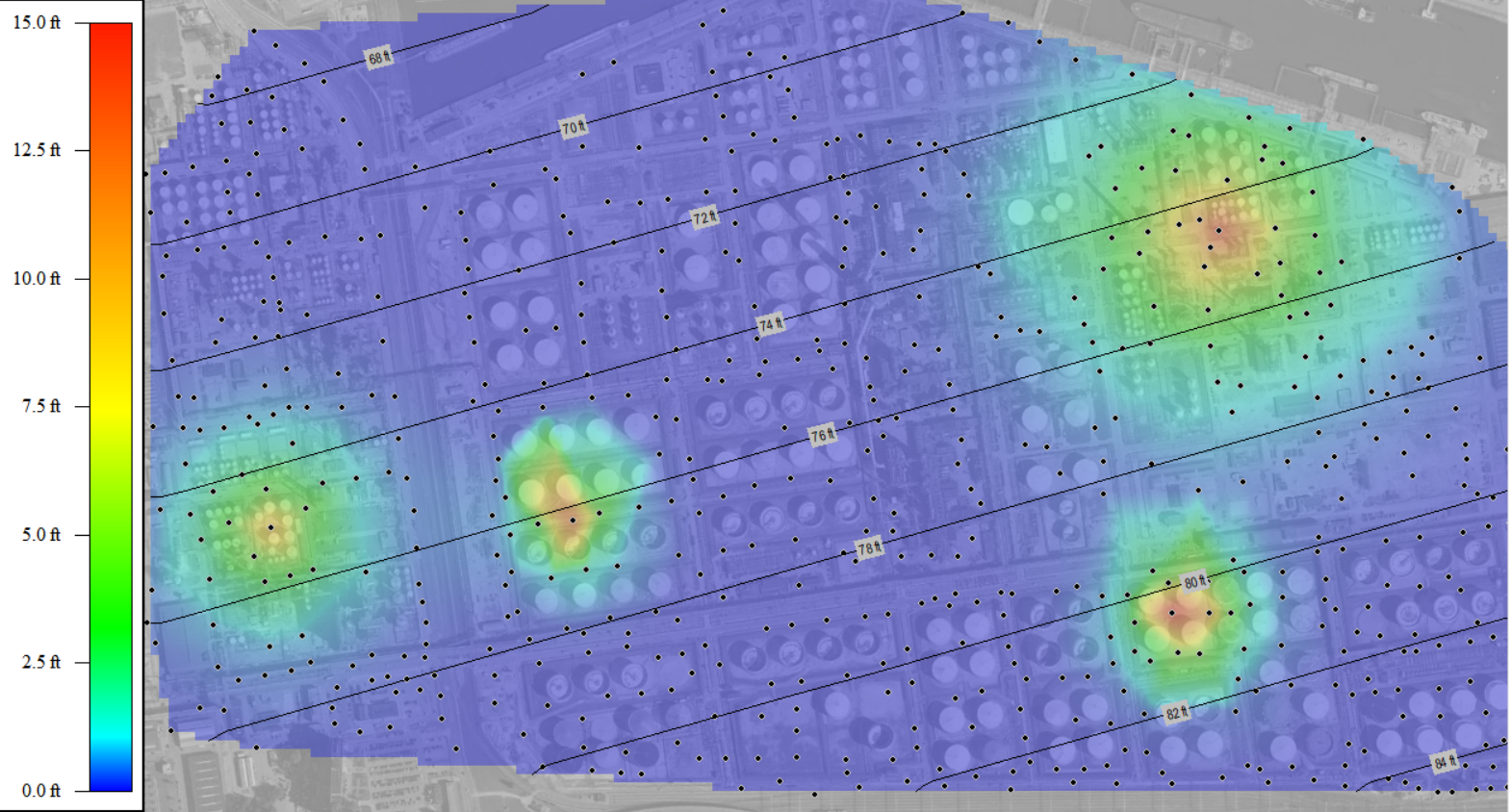 Groundwater elevation contour (ft msl)
LNAPL
Apparent
Thickness
(bo, in feet)
Apparent volume = 980,000 ft3 (7.3 million gal)
how much is down there?
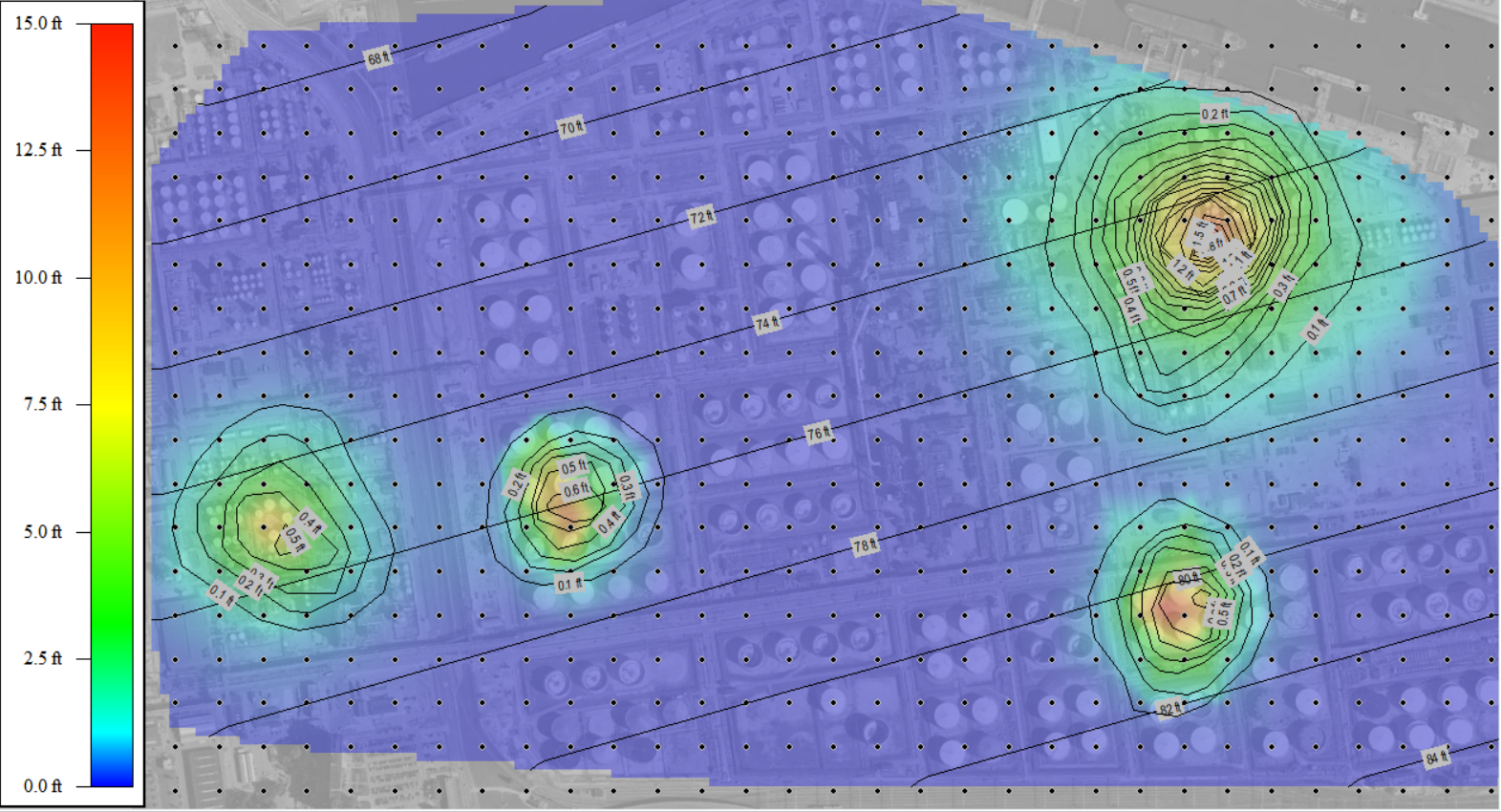 Use spreadsheet to calculate Do on a regular grid from data in databases.
LNAPL
Apparent
Thickness
(bo, in feet)
Specific volume (Do) contour (ft)
Apparent volume = 980,000 ft3 (7.3 million gal)
Total volume based on Do interpolation = 97,000 ft3 (730,000 gal)
how much is recoverable?
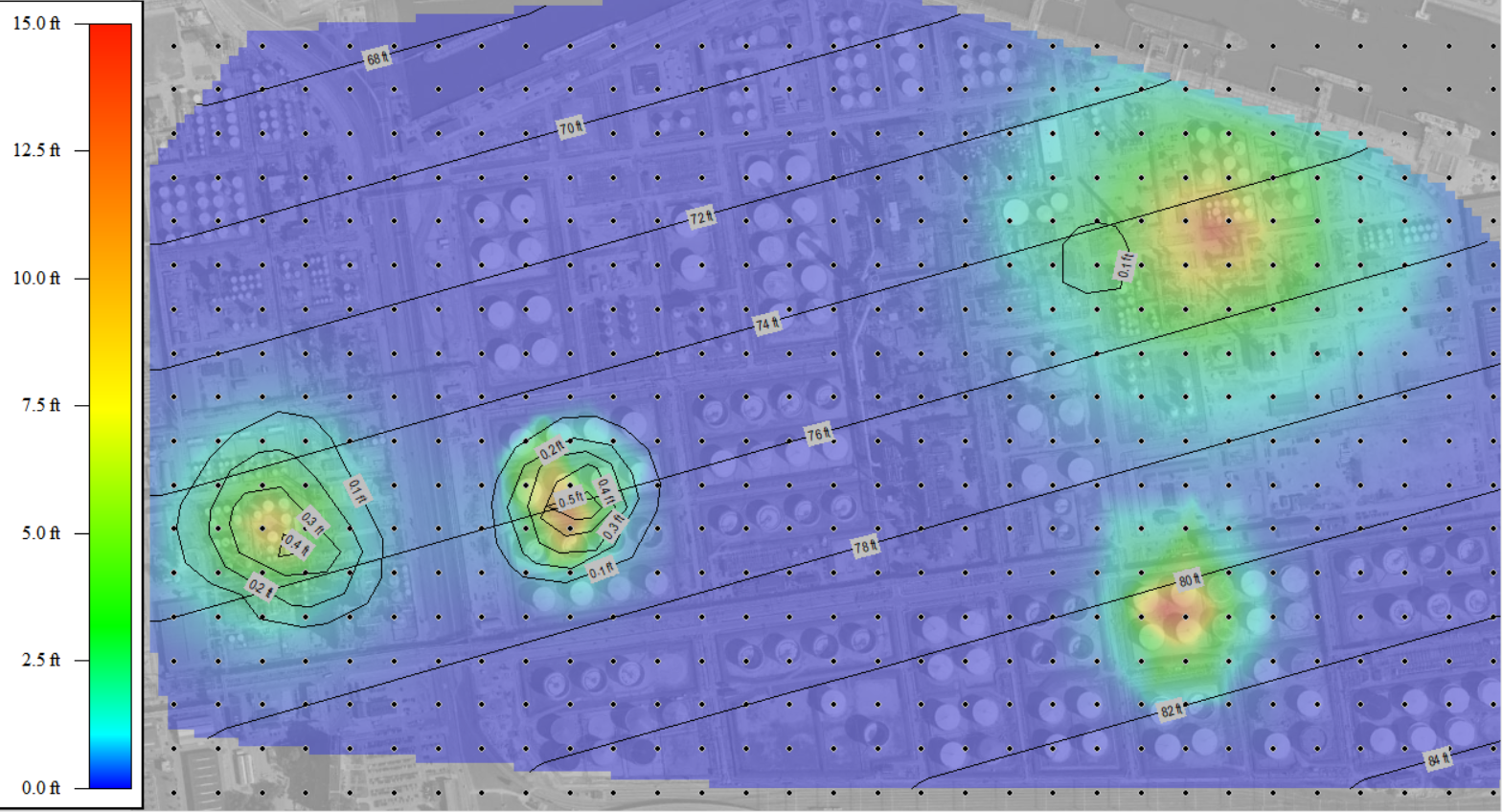 Use spreadsheet to calculate Dom on a regular grid from data in databases.
LNAPL
Apparent
Thickness
(bo, in feet)
Mobile volume (Dom) contour (ft)
Total mobile volume = 25,000 ft3 (190,000 gal)
where should recovery wells be located?
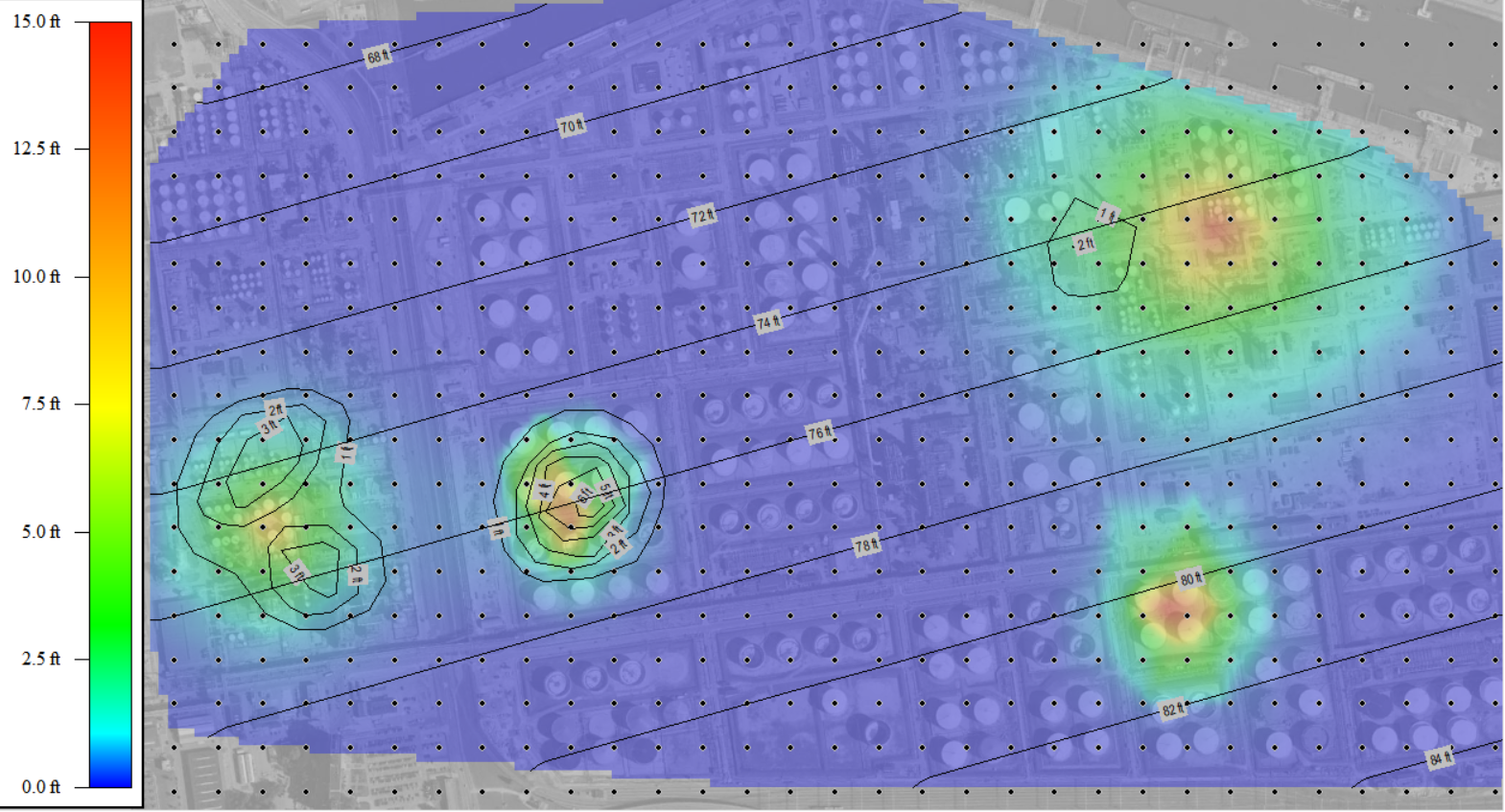 LNAPL Transmissivity calculation
LNAPL transmissivity (Tn) contour (ft2/day)
LNAPL
Apparent
Thickness
(bo, in feet)

Point: Areas of high transmissivity do NOT necessarily correspond 		    to locations of greatest apparent LNAPL thickness.
where should recovery wells be located?
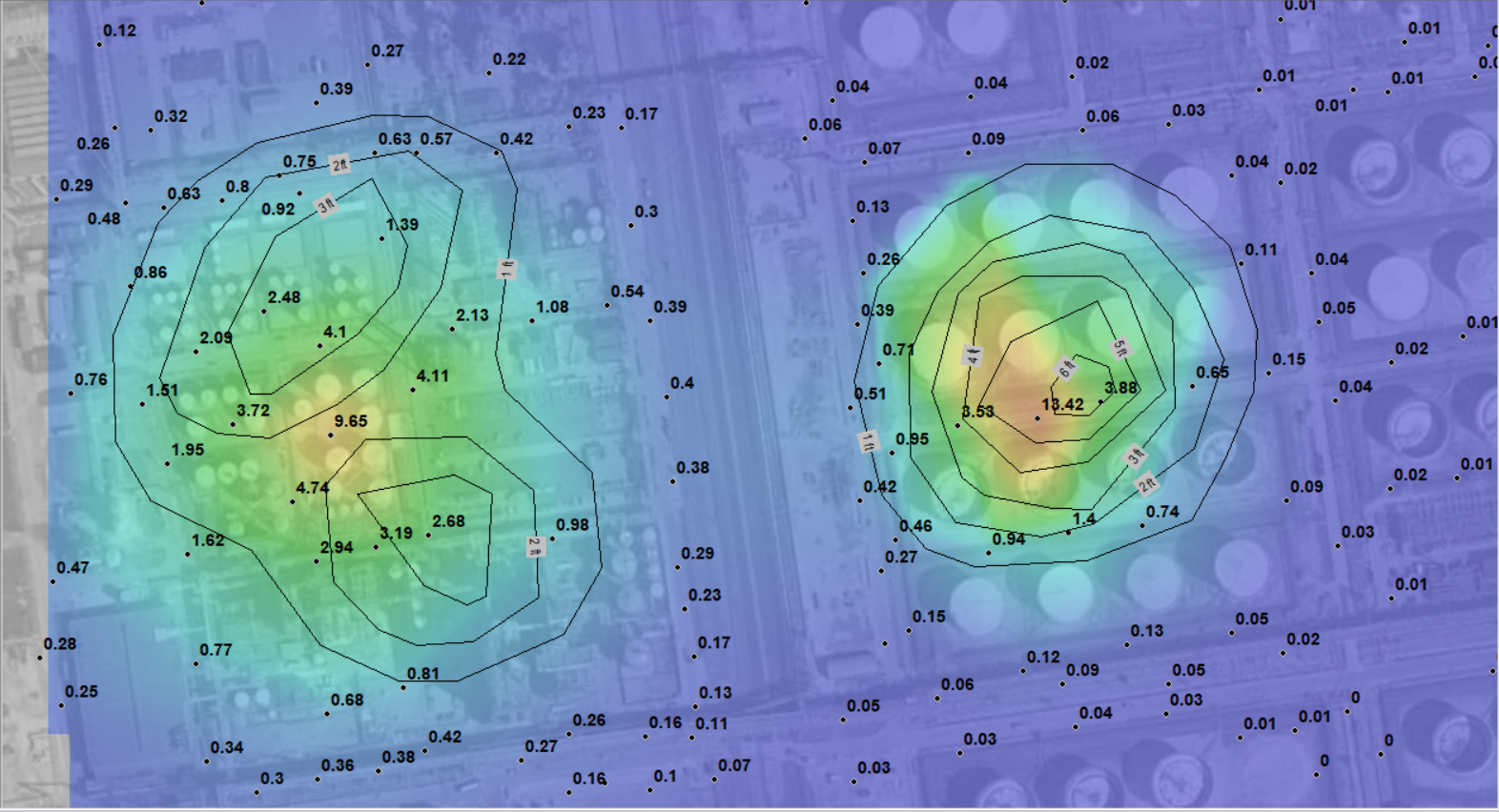 where should recovery wells be located?
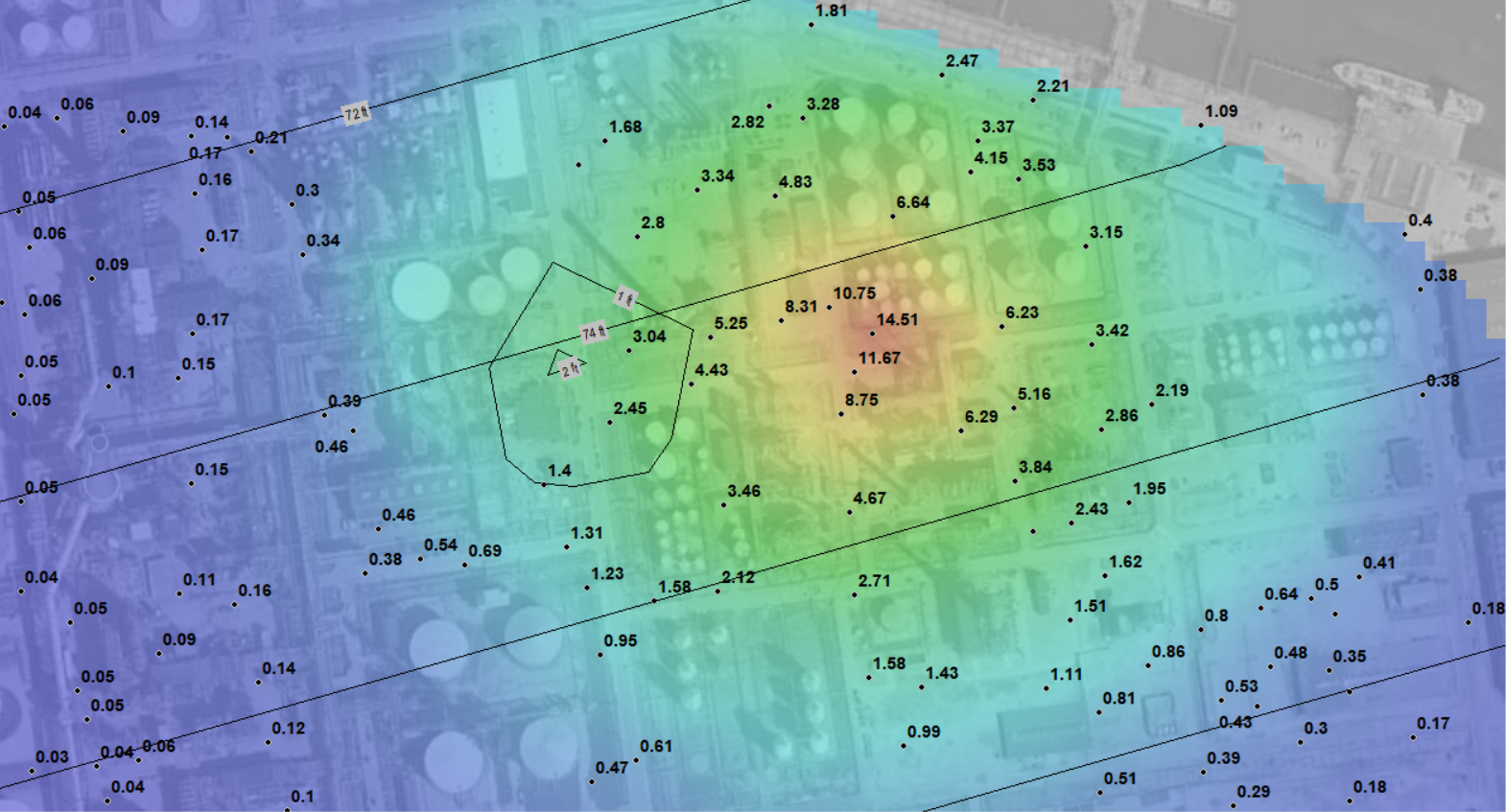 other uses of the spreadsheet tool
Compare many measurements at same location to determine maximum specific volume
Use tool to calibrate residual saturations in unsaturated and saturated zones
Rapidly screen out invalid measurements (LNAPL not fully within wellscreen)
Determine where LNAPL is accumulating or decreasing at an individual location
CONCLUSION
Spreadsheet tool offers many advantages over the LDRM in terms of efficiency and capabilities for calculating Do, Dom, and Tn.
Automatic calculation of LNAPL volume and locations of maximum Tn are very helpful in LNAPL remediation projects.
You can spend a lot of time (not) perfecting PowerPoint animations!
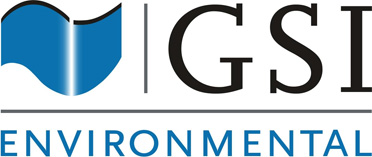 END
Phillip C. de Blanc, Ph.D., P.E.
pcdeblanc@gsi-net.com
2211 Norfolk St., Suite 1000
Houston, Texas 77098
713-522-6300
Funding needed for further development!
comparison of new tool to conventional ldrm method